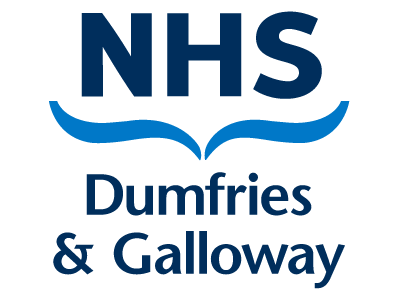 Functional Summary Tool
Kirsty Forrest

Patient Flow Co-ordinator
Dumfries & Galloway Royal Infirmary
kirstyforrest@nhs.net
REASONS FOR REFERRAL
Ward Team
Patient Flow
For REHAB
What sort of rehab ?
For rehab
What intensity of rehab ?
What is the anticipated outcome ?
Its complicated
Is the patient ready to move ?
Its xx
days post surgery
What's the patients’ goal?
This is an acute ward
What is preventing discharge home?
FOR REHAB
Representation of Process
Admitted to ward
Medical Assessment
Nursing Assessment / Intervention
OT Assessment
Physio Assessment
Refer to Patient flow at any time during Process
Ongoing
Day of Admin
Functional Assessment Summary Tool
Medical Assessment – Clinical Frailty Scale
Cumulated Ambulation Score 
CAS interpretation
Patient Centred Goal – with time scale
Record of patient involvement
Comments
Representation of New Process
Admitted to ward
Medical Assessment
Nursing Assessment / Intervention
Physios start CAS
CAS Day 2
CAS Day 3
CAS Interpretation
OT Assessment
Therapeutic Goals
Assessment Conclusion
Patient Flow
Day 4
Day of Adm
[Speaker Notes: .]
56%
36%
Started document testing
STANDARDISED TOOLS
Clinical Frailty Scale
Rockwood K, et al.  A global clinical measure of fitness and frailty in elderly people.  CMAJ 2005; 173: 489-495

The Cumulated Ambulation Score (CAS)
Foss NB, Kirstensen MT, Kehlet H. Predication of postoperative morbidity, mortality and rehabilitation in hip fracture patients: the cumulated ambulation score.  Clinical Rehabilitation. 2006; 20: 701-8